Муниципальное бюджетное  дошкольное   образовательное учреждение«Детский сад обшеразвивающего вида № 39»
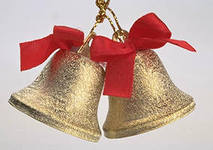 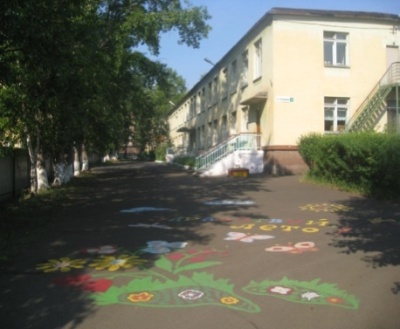 Проект
«КОЛОКОЛЬЧИК  НАШ ЗВОНКИЙ»
(старший дошкольный возраст)
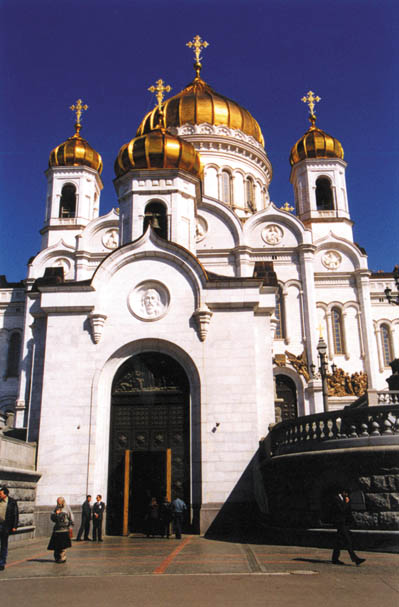 Старший воспитатель: Карпенко Н.А.


                              


                           г. Братск - 2015
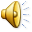 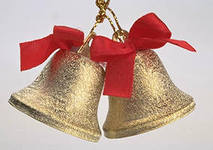 Колокол дремавший разбудил поля,Улыбнулась солнцу, сонная земля.Понеслись удары к синим небесам,Звонко раздаётся голос по лесам.Скрылась за рекою белая луна,Звонко побежала резвая волна.Тихая долина отгоняет сон,Где-то за дорогой   Замирает звон…
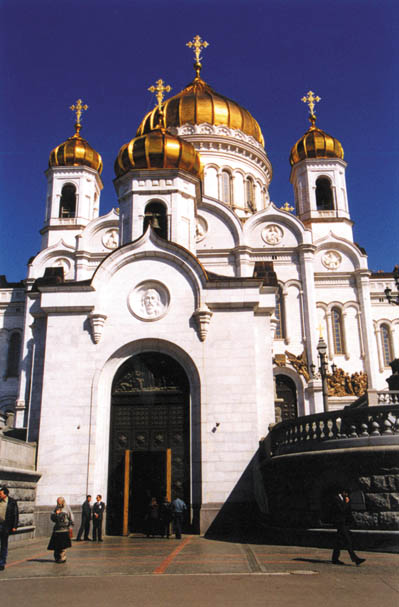 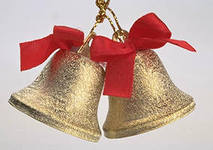 ЦЕЛЬ:  Приобщение к истокам русской народной культуры. Формирование чувства сопричастности к русской национальной истории и культуре.
Задачи:
-дать понятия об архитектуре, как искусстве создавать сооружения. 
-познакомить детей с историей происхождения колоколов на Руси;
-познакомить с основными видами колокольного звона;
- показать, какое значение имеют колокола в русской в истории, культуре (литературе и искусстве);
-учить сравнивать колокольную музыку и различать виды колокольного церковного звона;
-Развивать интерес к речи как особому объекту познания:
- Учить украшать колокольчики с помощью орнаментов и узоров растительного и предметного характера, используя ритм, симметрию в композиционном построении.
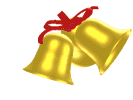 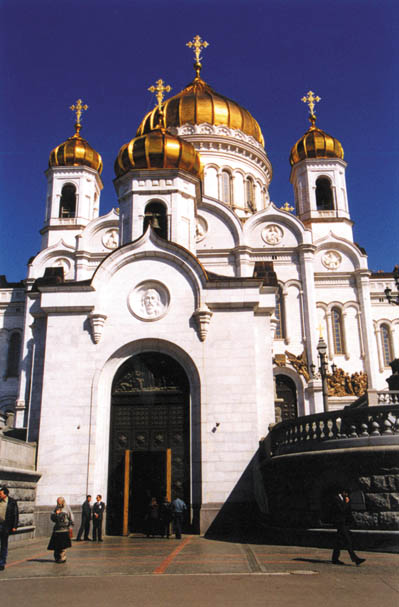 Паспорт проекта:
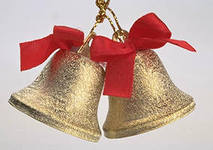 вид:
 творческий
доминирующая деятельность: 
познавательная
участники проекта:
старший воспитатель, педагоги, музыкальный руководитель, дети старшей группы
продолжительность проекта: 
средней продолжительности (сентябрь – январь)
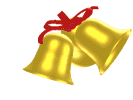 Проблемное  поле
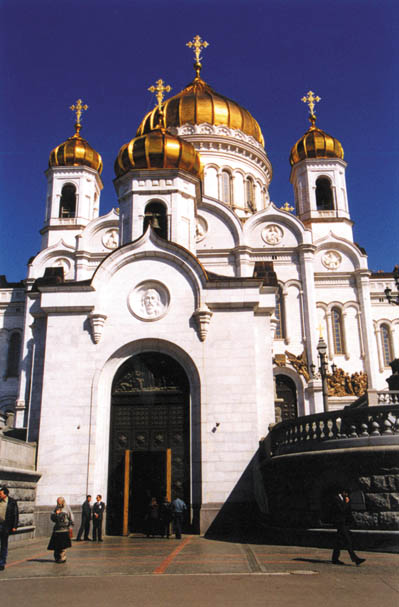 Мало уделяем в работе с детьми времени на изучение  исторического  и культурного прошлого русского народа, России, возникновения колоколов  и колокольчиков;
-  Необходимость знакомства  детей с колокольным звоном – одним из видов народного творчества
Актуальность
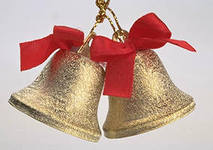 По названию этих замечательных музыкальных инструментов получили свое название цветы — за венчик, по форме напоминающий колокольчик.В народе верили, что цветы колокольчики, как и музыкальные колокольцы, обладают способностью издавать тихий звон. Если цветы колокольчики получили свое название за сходство с музыкальными инструментами, церковные колокола, согласно легенде, ведут свое происхождение от цветов. Перезвон колокольчиков-цветков оказался родственен общему “звону колоколов».
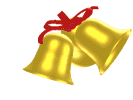 Эффективность
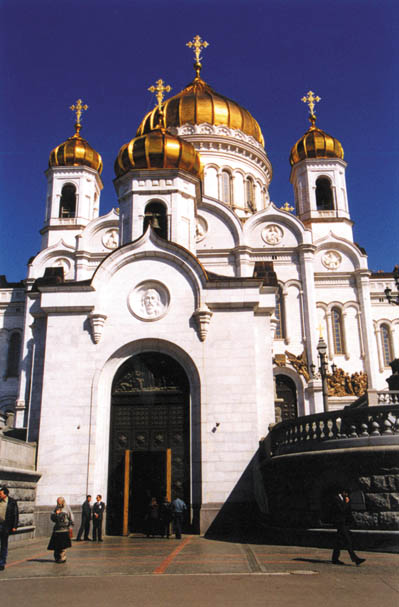 создание интереса  у детей  к истории   возникновения колокола и колокольчиков, посредством ознакомления легенд, былиц и т.д.- воспитание  любви и уважения  к традициям своего народа, его истории- обогащение  словарного  запаса детей словами: колокол, благовест, набат, трезвон
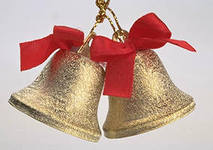 План реализации проекта
Реализация данного проекта
Первый этап – поисковый
 На этом этапе создаётся информационная база, необходимая для реализации проекта, осуществляется рекламно информационная компания.
Второй этап – аналитический
Третий этап – практический
Реализация основных видов деятельности по направлениям проекта.
Четвёртый  этап – презентационный
Итоговый, включающий в себя анализ выполнения и соотношения поставленных задач, прогнозируемых результатов с полученными результатами.
Пятый этап - контрольный
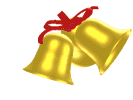 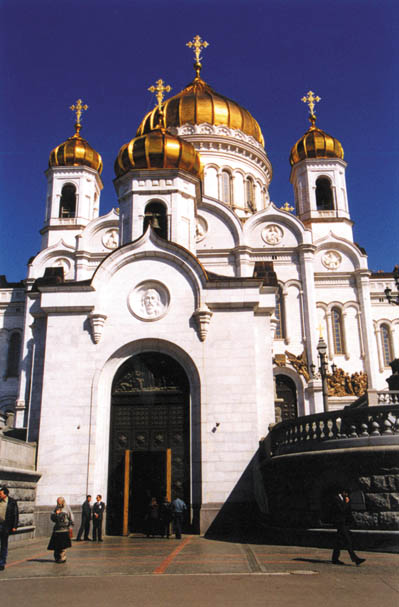 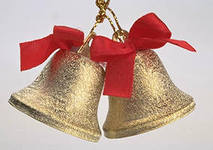 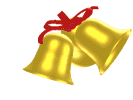 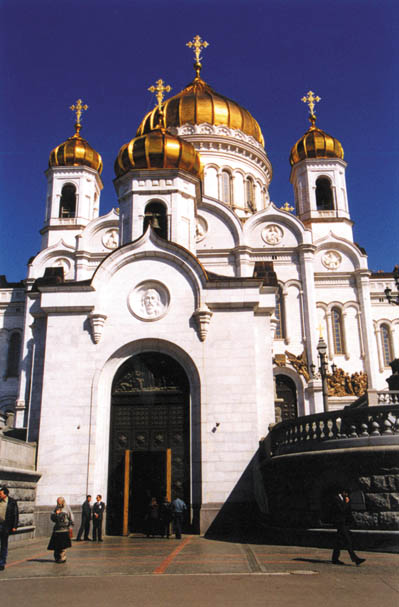 Результат
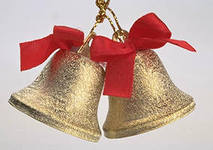 Приказ Министерства образования и науки Российской Федерации (Минобрнауки России) от 17 октября 2013 г. N 1155 г. Москва"Об утверждении федерального государственного образовательного стандарта дошкольного образования" 



РЕАЛИЗАЦИЯ ПОСТАЛЕННЫХ  ЗАДАЧ  ПО СЛЕДУЮЩИМ ОБРАЗОВАТЕЛЬНЫМ ОБЛАСТЯМ:
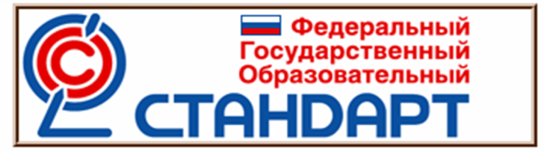 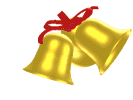 ПОЗНАВАТЕЛЬНАЯ

РЕЧЕВАЯ

СОЦИАЛЬНО – КОММУНИКАТИВНАЯ 

ХУДОЖЕСТВЕННО – ЭСТЕТИЧЕСКАЯ

ФИЗИЧЕСКАЯ
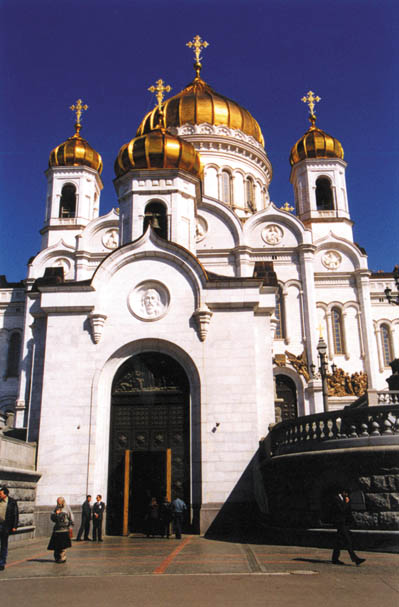 ПОЗНАВАТЕЛЬНОЕ НАПРАВЛЕНИЕ
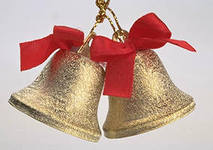 Цель:
 развитие интересов детей, любознательности и познавательной мотивации;
 развитие воображения и творческой активности;
 формирование первичных представлений о объектах окружающего мира.
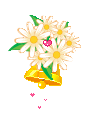 РЕЧЕВОЕ НАПРАВЛЕНИЕ
Цель:  
 владение речью как средством общения и культуры;
 обогащение активного словаря;
 развитие речевого творчества.
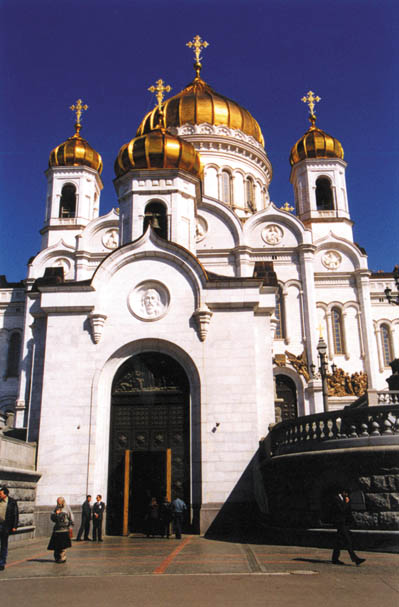 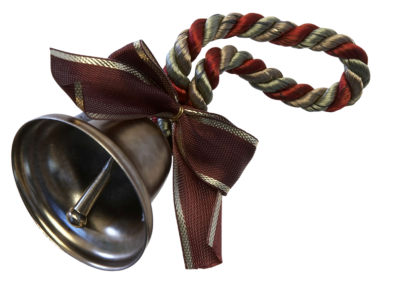 СОЦИАЛЬНО – КОММУНИКАТИВНОЕ НАПРАВЛЕНИЕ
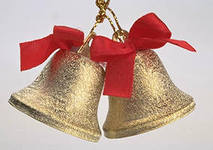 Цель:
 развитие общения и взаимодействия ребёнка со взрослыми и сверстниками;
развитие социального и эмоционального интеллекта, эмоциональной отзывчивости;
формирование готовности к совместной деятельности со сверстниками, формирование уважительного отношения и чувства принадлежности к своей семье и к сообществу детей и взрослых в ДОУ
ХУДОЖЕСТВЕННО – ЭСТЕТИЧЕСКОЕ НАПРАВЛЕНИЕ
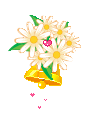 Цель: 
становление эстетического отношения к окружающему миру;
формирование элементарных представлений о видах искусства;
восприятие музыки, художественной литературы, фольклора.
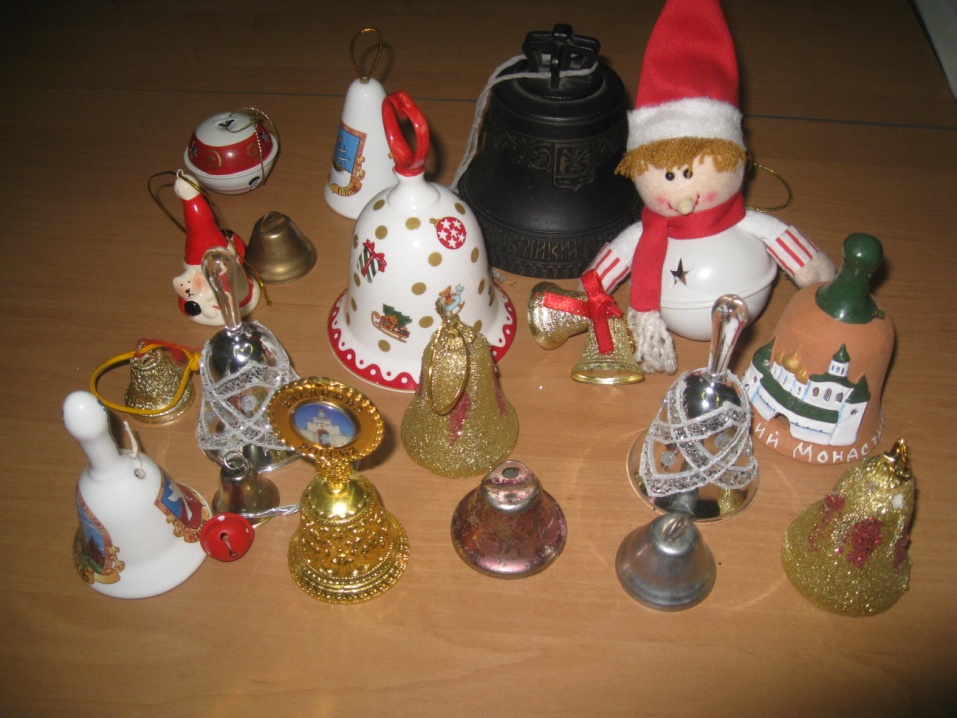 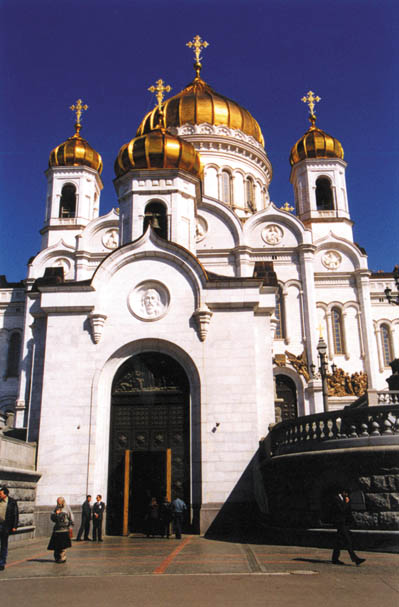 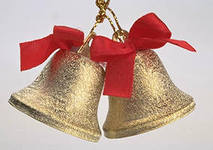 Совместная деятельность с детьми
НЕПОСРЕДСТВЕННО ОБРАЗОВАТЕЛЬНАЯ ДЕЯТЕЛЬНОСТЬ:Лепка колокольчиков из соленого теста. Оформление презентации. Рассматривание иллюстраций с изображением храмовой архитектуры. Оформление выставки “Москва златоглавая”. презентации для старших дошкольников). Заучивание стихотворений А.С. ПушкинаМультимедийная презентация (слайды с изображением русских храмов, звонниц и колоколов). 
КАРТОТЕКИ:д/игры стихотворения, пословицы, поговорки
ПРАКТИЧЕСКИЙ МАТЕРИАЛ:иллюстрациикартинысборники сказок
СЛОВАРЬ СЛОВ
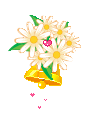 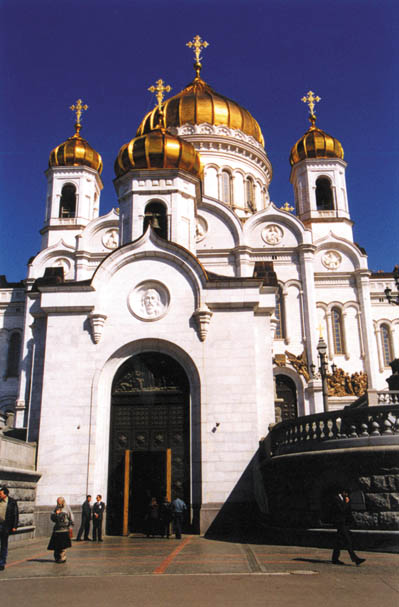 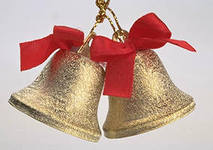 Взаимодействие с родителями
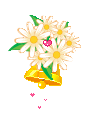 Консультация  
«По ком звонят колокола сегодня?»
Создание мультимедийной презентации 
"О чем поют колокола?" 
Выставка 
“Колокольчики” (разные виды, из разных материалов)
Совместный досуг 
«Колокольные звоны России»
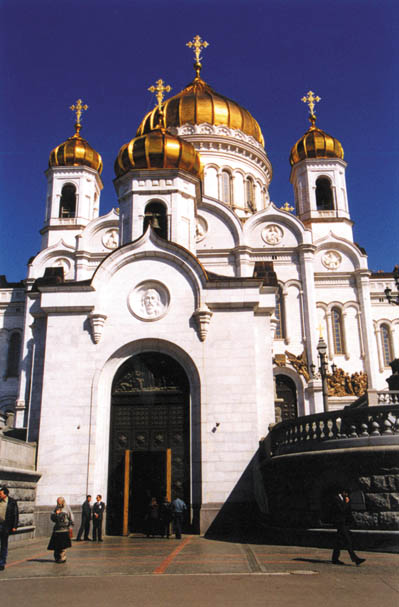 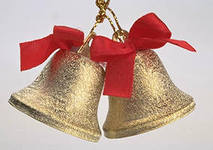 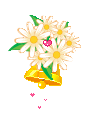 Выводы
Дошкольный  возраст – период  активного познания  мира, формирования основ  личности .
Через  изучение  национальных,  культурных  традиций  воспитывали  у  детей любовь  к  Родине.
Дети  получили  первоначальные  представления об  изучаемом  предмете (колокольчике, колоколе) 
Продолжали  знакомить  дошкольников  с родным  городом:   памятниками, архитектуры,    со  святынями  и памятными  местами.
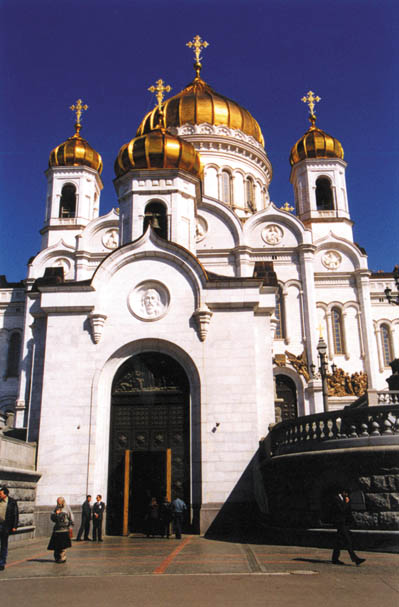 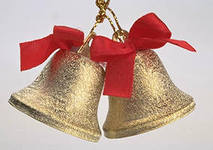 …В одном городе была традиция: 
на заходе солнца звонили колокола, и весь город стихал, слушал их. Странный мелодичный звон наполнял этот город и, когда он стихал, раздавались три чистых глубоких удара. Первый утешал тех, кому в тот день было причинено зло, второй – прощал тех, кто это зло совершил, а третий – делал реальностью сны и светлые сказки. 
        Это были три колокола на главной колокольне. Говорят, они были живыми и по ночам тихонько переговаривались между собой. Людей тянет к земле зло в их душах. А в тех колоколах на тонны меди не было ни грамма зла. Поэтому они были лёгкими-лёгкими, легче воздуха. И неудивительно, что у одного из них, того, что исполнял мечты и сказки, однажды прорезались крылья. 
        И колокол стал биться и плакать на колокольне, потому что знал. Что существует ещё много городов, где люди несчастны и плачут по ночам. Он просил жителей отпустить его – и они не стали его удерживать, хотя очень сильно любили. 
         И колокол обернулся белой птицей и улетел. Он стал петь людям песни, и в мире стало светлей. А на колокольне поселились белые голуби. И жители города радовались, когда видели на крыше колокольни белую птицу: они думали, что это их птица – колокол вернулся, чтобы их навестить….
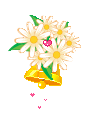 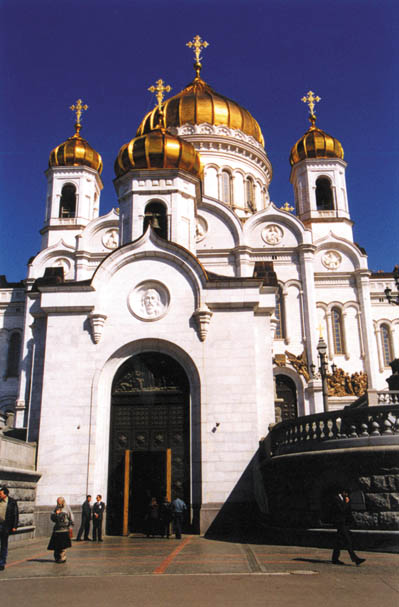 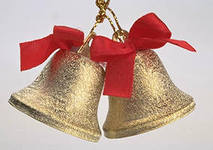 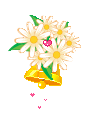 Благодарим за внимание!!!
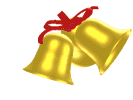 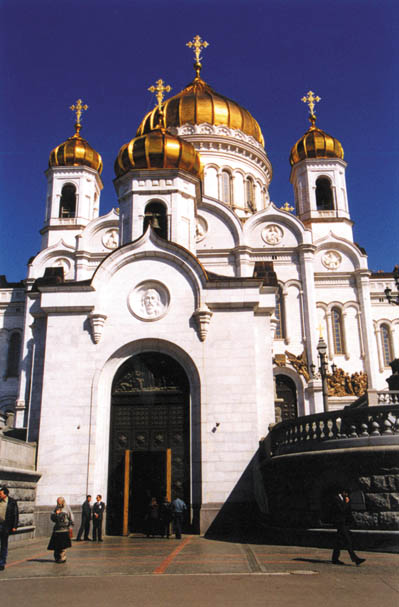